幼儿园N1 本周复习内容 N1 Chinese Video Clip
我上学我快乐
I am happy to go to school
问候
词汇VOCABULARY
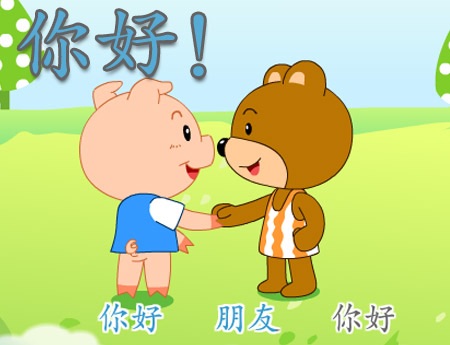 你好
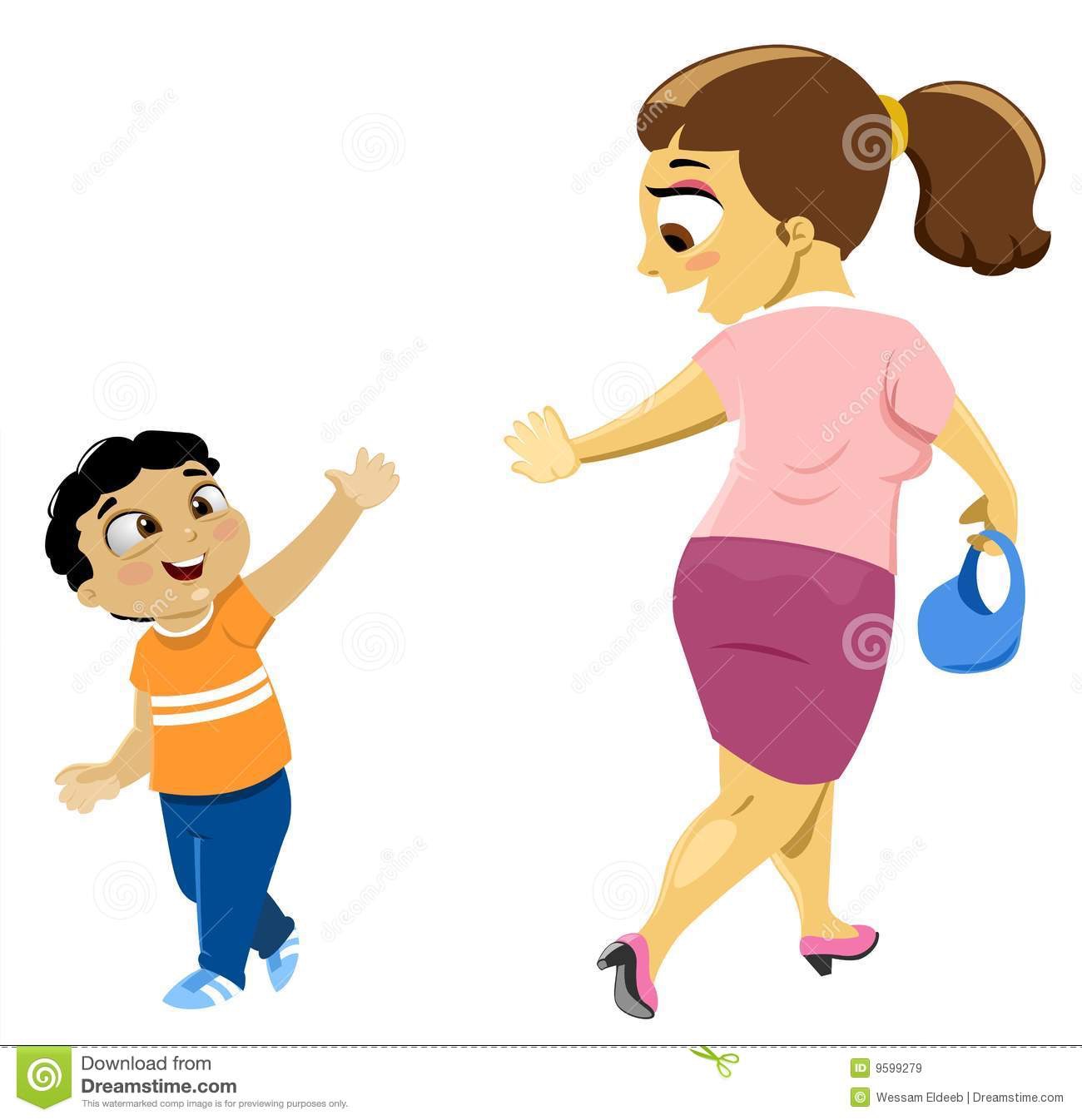 再见
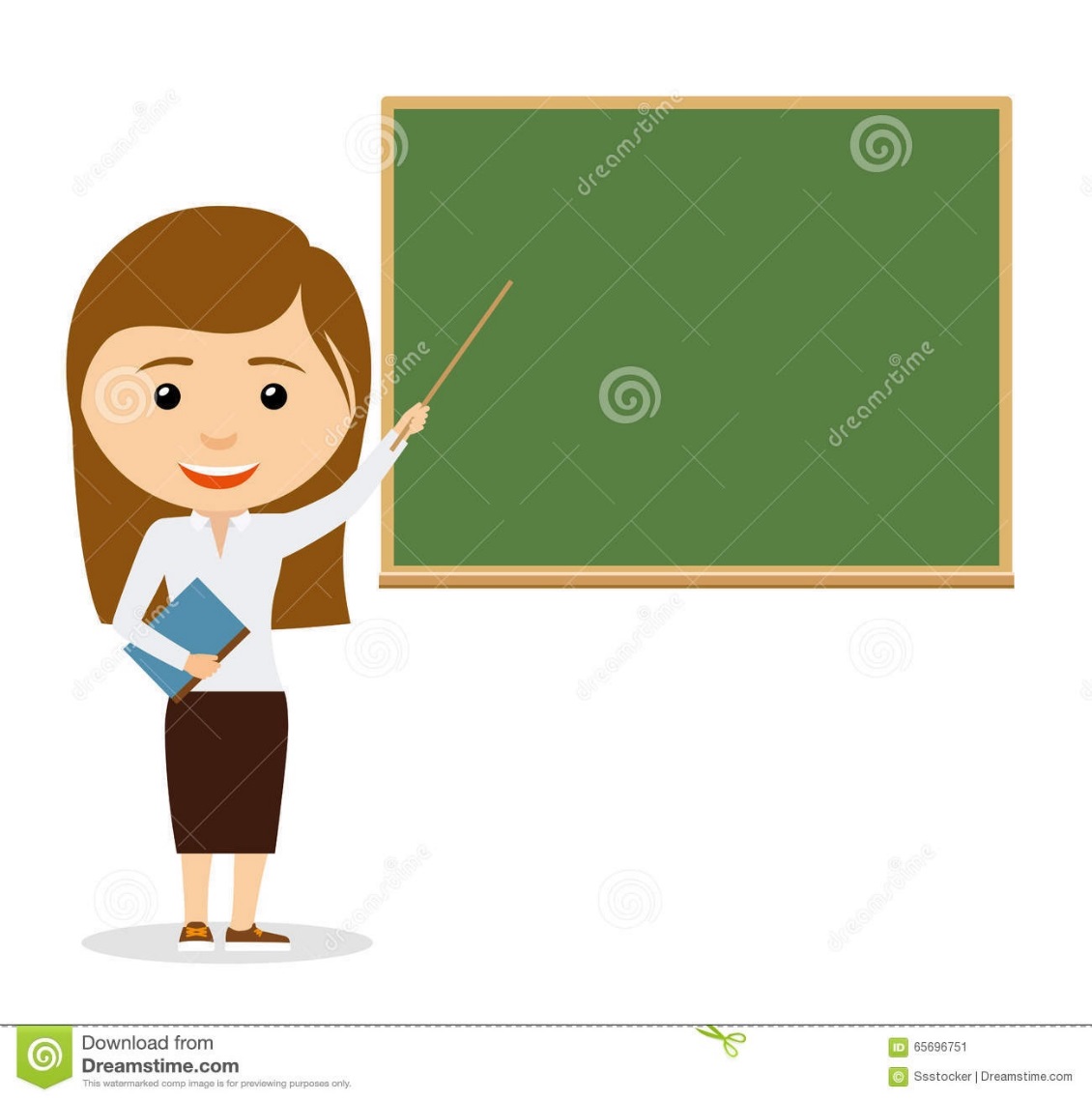 老师
唱数NUMBER
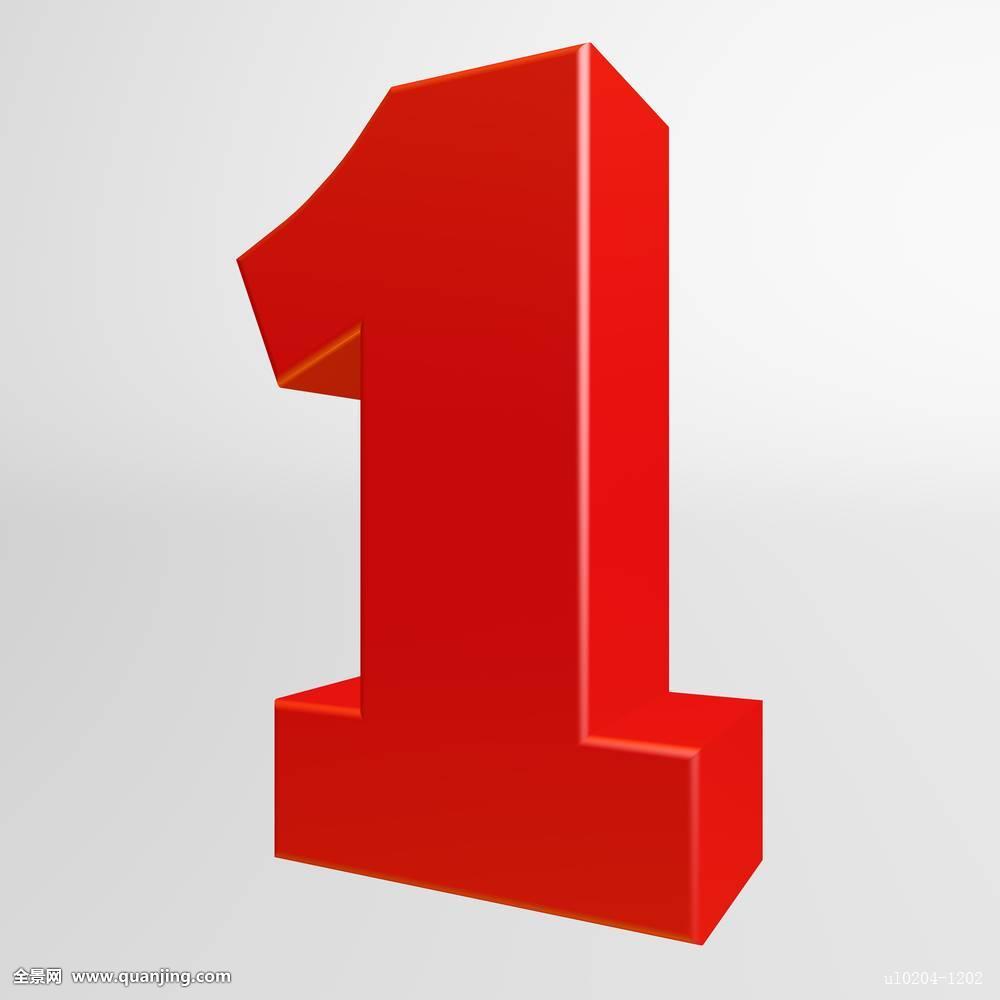 1
儿歌CHINESE SONG
《你好歌》
https://www.youtube.com/watch?v=m_rDIzj6DRE
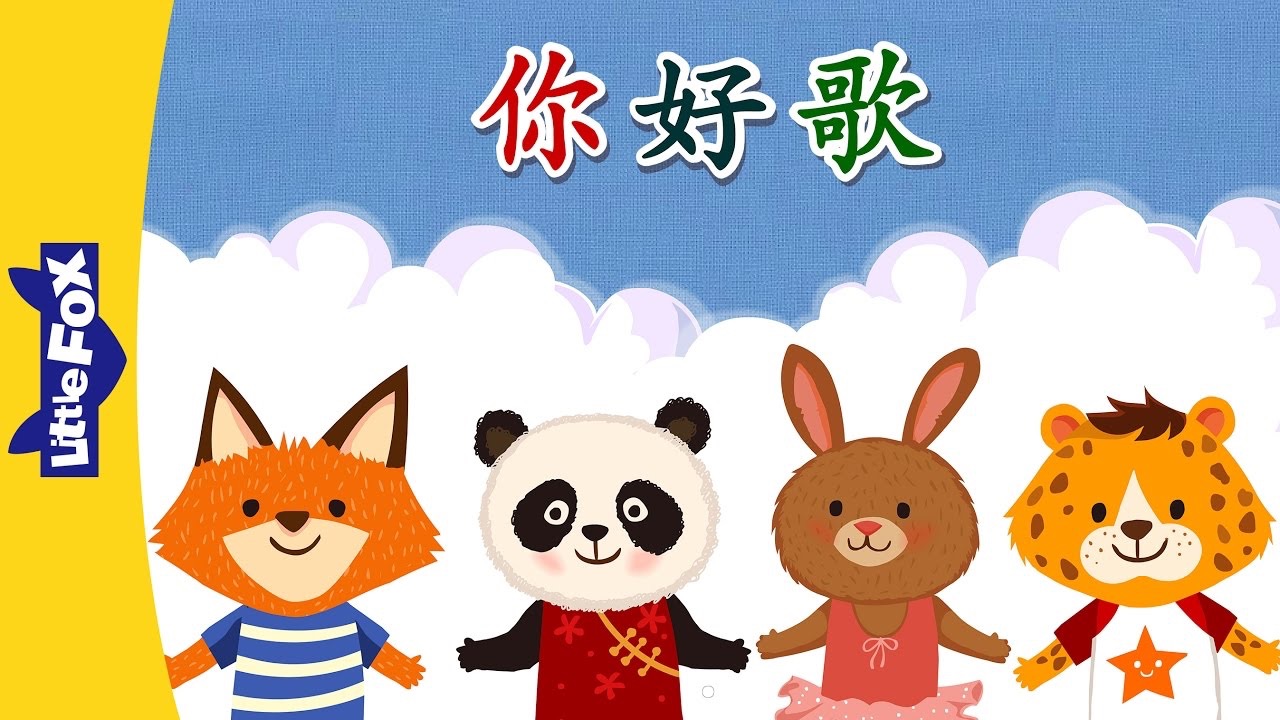 《再见歌》
https://www.youtube.com/watch?v=wED_ZaR8l2U
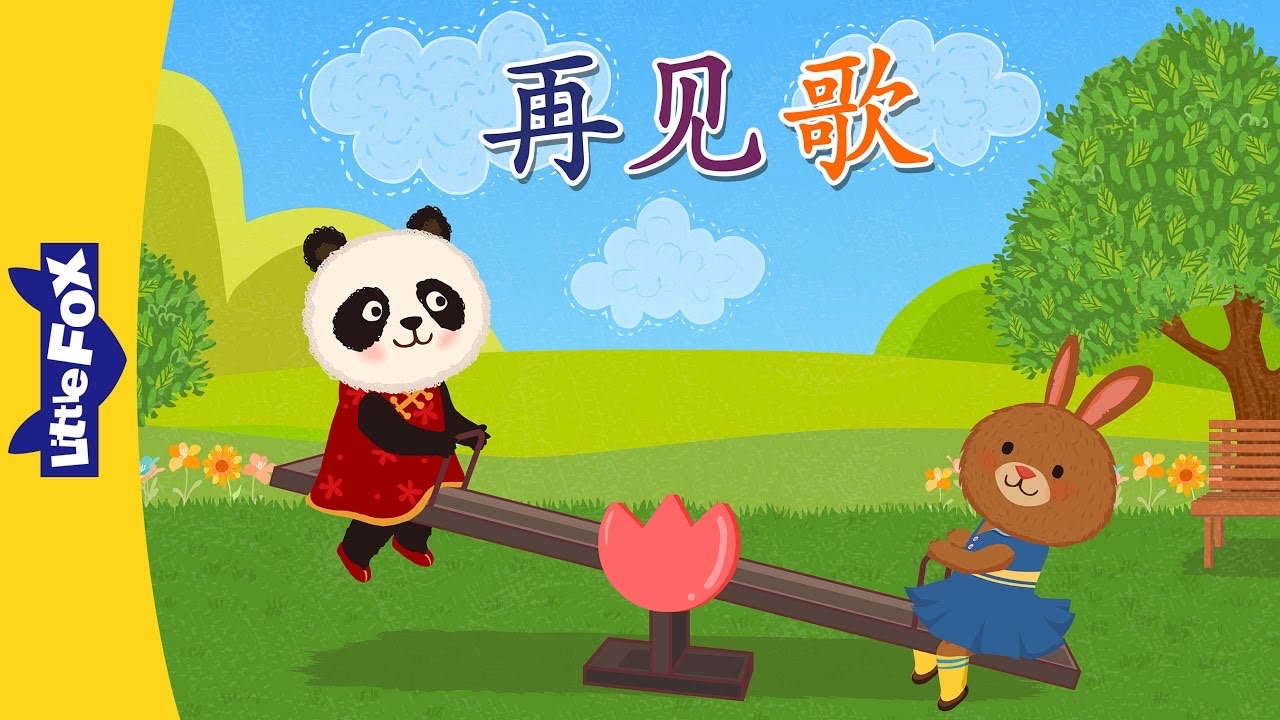 谢谢观赏!THANKS!